МБОУ Петровская СОШ Урюпинского района Волгоградской области
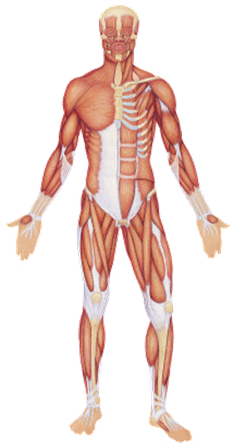 Интерактивное пособие по теме «Мышцы»
Учитель биологии:
Галковская И.И.
(8 класс, подготовка к ЕГЭ и ГИА)
2012г
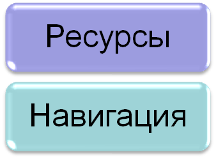 Содержание
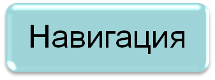 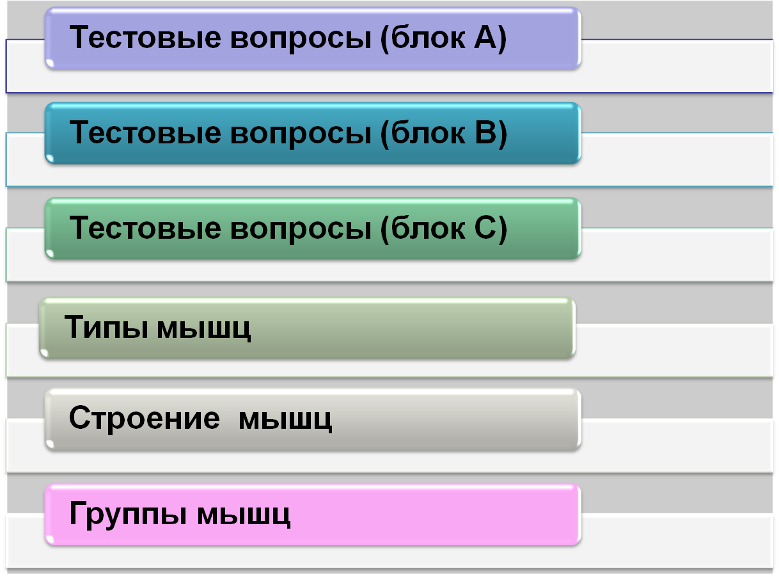 Объем бедер для пошива одежды 
измеряют по контуру:
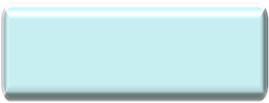 Вопрос 1
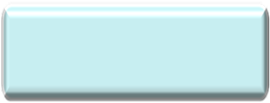 Подсказка
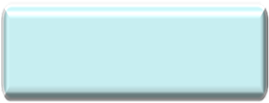 Двуглавой мышцы бедра
1
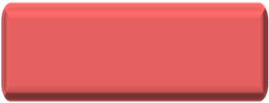 Неверно
Ягодичной мышцы
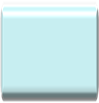 2
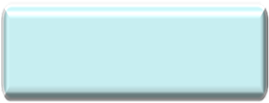 Верно
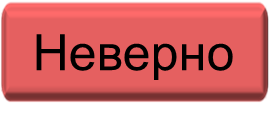 Четырехглавой мышцы бедра
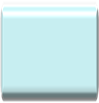 3
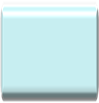 4
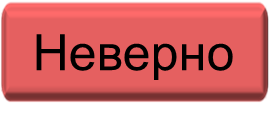 Дельтовидная мышца
Мышцы крепятся к костям при помощи:
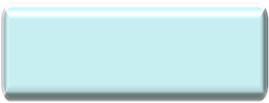 Вопрос 2
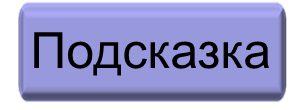 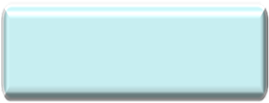 Надкостницы
1
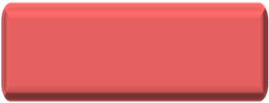 Неверно
Сухожилий
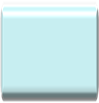 2
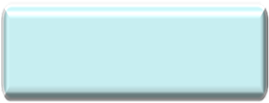 Верно
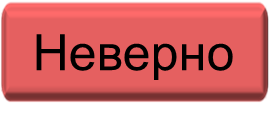 Хрящей
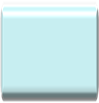 3
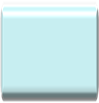 4
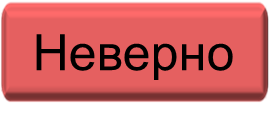 Хвоста мышцы
В изменении объема грудной полости
 при дыхании участвуют:
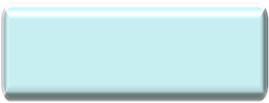 Вопрос 3
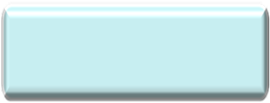 Подсказка
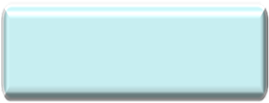 Мышцы живота
1
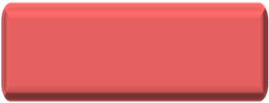 Неверно
Мышцы груди
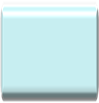 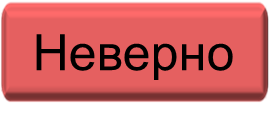 2
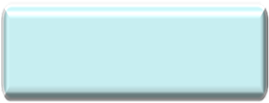 Верно
Мышцы диафрагмы
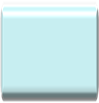 3
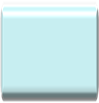 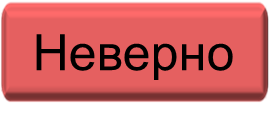 4
Мышцы спины
Самой длинной мышцей человеческого
 тела является:
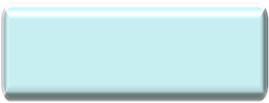 Вопрос 4
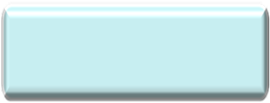 Подсказка
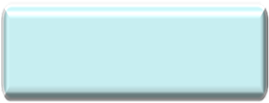 Трапециевидная мышца
1
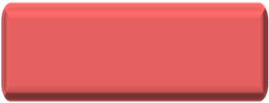 Неверно
Портняжная мышца
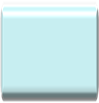 2
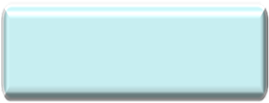 Верно
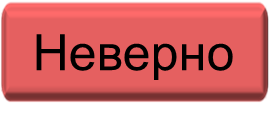 Четырехглавая мышца бедра
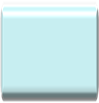 3
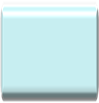 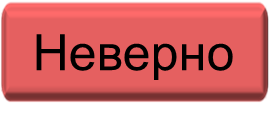 4
Широчайшая мышца спины
К ахиллову сухожилию прикреплена:
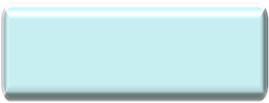 Вопрос 5
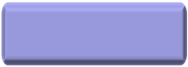 Подсказка
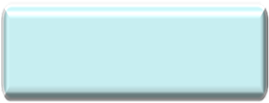 Икроножная мышца
1
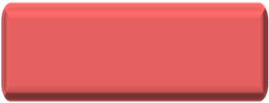 Неверно
Портняжная мышца
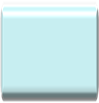 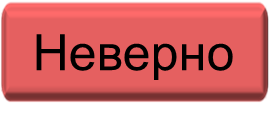 2
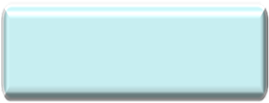 Верно
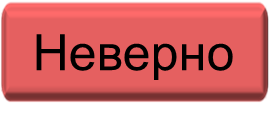 Большеберцовая мышца
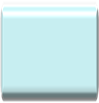 3
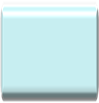 4
Трапециевидная мышца
Осуществляет сгибание руки в локтевом
 суставе:
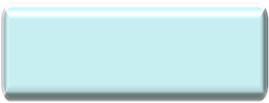 Вопрос 6
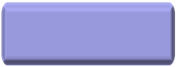 Подсказка
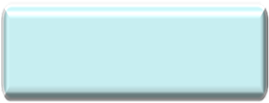 Трицепс
1
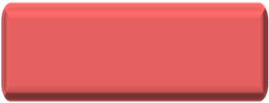 Неверно
Дельтовидная мышца
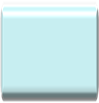 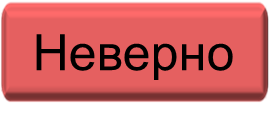 2
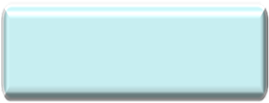 Верно
Бицепс
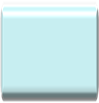 3
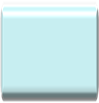 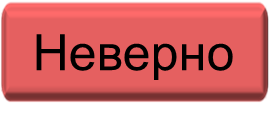 4
Грудная  мышца
Миофибриллы представляют собой:
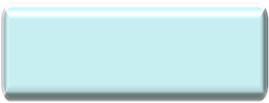 Вопрос 7
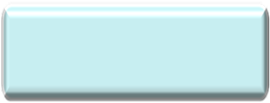 Подсказка
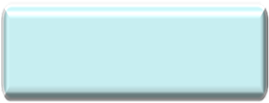 Одноядерные клетки
1
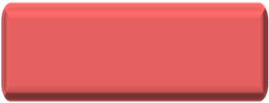 Неверно
Двуядерные клетки
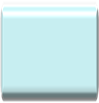 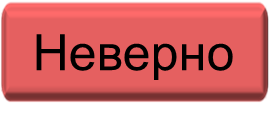 2
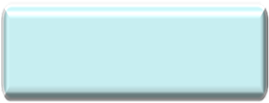 Верно
Многоядерные клетки
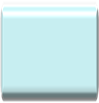 3
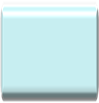 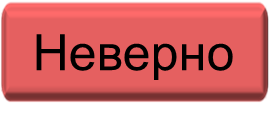 4
Совокупность клеток
Стенки сосудов и внутренних органов
 образованы клетками:
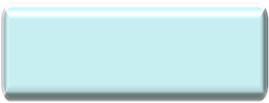 Вопрос 8
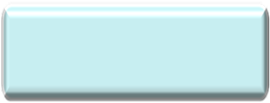 Подсказка
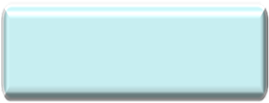 Гладкой мышечной ткани
1
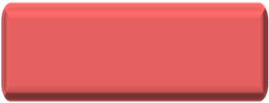 Неверно
Поперечно-полосатой  мышечной ткани
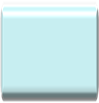 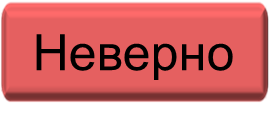 2
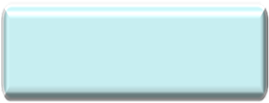 Верно
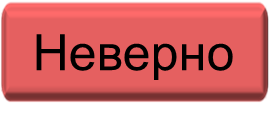 Поперечно-полосатой сердечной ткани
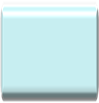 3
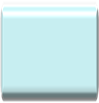 4
Соединительной ткани
Способностью к длительным, активным 
произвольным сокращениям обладают
 клетки:
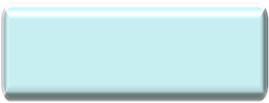 Вопрос 9
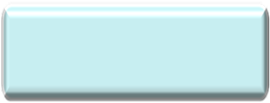 Подсказка
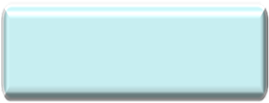 Гладкой мышечной ткани
1
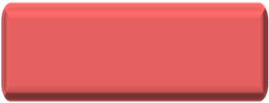 Неверно
Поперечно-полосатой  мышечной ткани
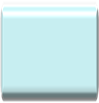 2
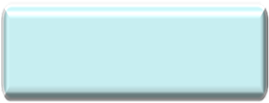 Верно
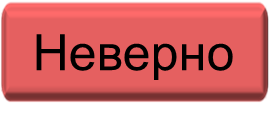 Поперечно-полосатой сердечной ткани
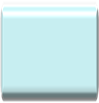 3
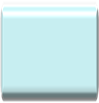 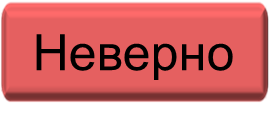 4
Соединительной ткани
Эмоциональное выражение лицу
 человека придают:
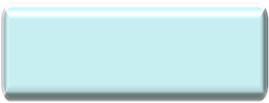 Вопрос 10
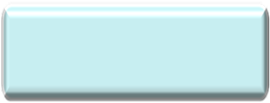 Подсказка
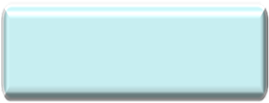 Мимические мышцы
1
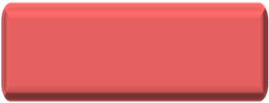 Неверно
Гладкие мышцы
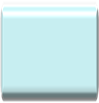 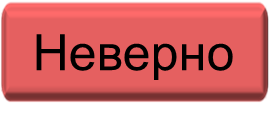 2
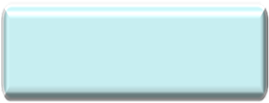 Верно
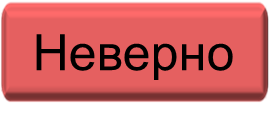 Жевательные мышцы
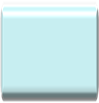 3
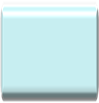 4
Особенности строения кожи
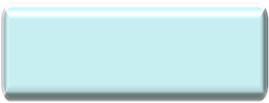 Установите соответствие между типом
мышечной ткани и ее особенностями:
Вопрос 1
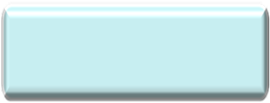 Проверка
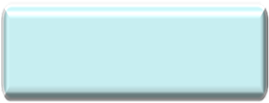 Произвольные сокращения
1
Быстрое утомление
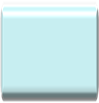 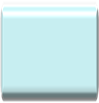 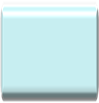 2
Б
А
Входит в состав стенки кишечника
Медленное сокращение
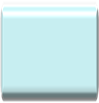 3
Поперечно - полосатая
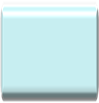 4
Гладкая
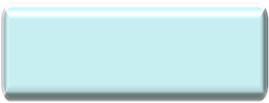 Установите соответствие между
 мышцей и отделом тела :
Вопрос 2
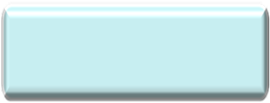 Проверка
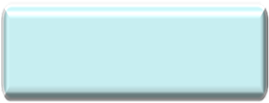 Трапециевидная
1
Трицепс
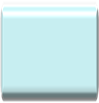 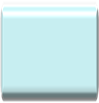 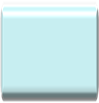 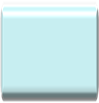 2
Б
А
В
Портняжная
Грудино-ключино-сосцевидная
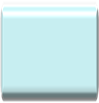 3
Голова
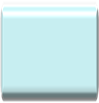 4
Туловище
Конечности
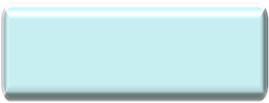 Выбрать правильные варианты ответов.
Назовите белки в составе миофибрилл.
Вопрос 3
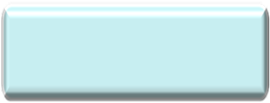 Проверка
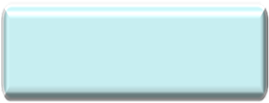 Актин
1
Тубулин
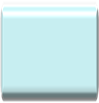 2
Миозин
Коллаген
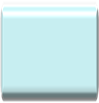 3
Кератин
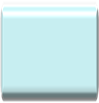 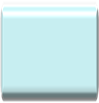 4
5
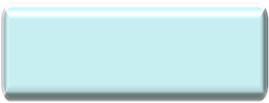 Выбрать правильные варианты ответов.
Какими свойствами не обладают гладкие мышцы?
Вопрос 4
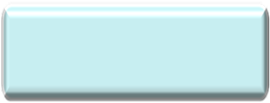 Проверка
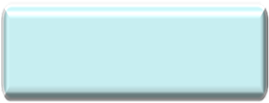 Возбудимость
1
Растяжимость
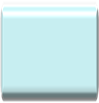 2
Сократимость
Эластичность
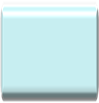 3
Проводимость
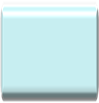 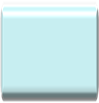 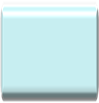 4
5
6
Автоматия
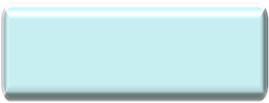 Какие высказывания верны?
Вопрос 5
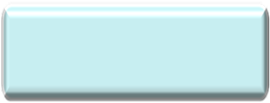 Проверка
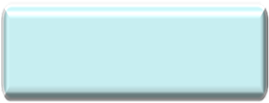 Сокращение наружных межреберных мышц 
способствует задержке дыхания
1
Сокращение наружных межреберных мышц 
способствует вдоху
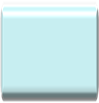 2
Скелетные мышцы прикрепляются с помощью
 сухожилий сначала к связкам, а потом к костям
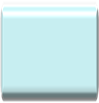 3
Как и все внутренние органы язык образован гладкой
мышечной тканью
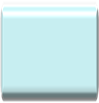 4
Вопрос1
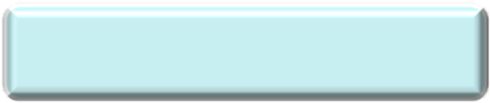 Перечислите основные функции мышечной 
ткани в организме.
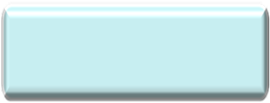 Проверка
Обеспечивает вертикальное положение тела и разнообразие движений, опору и защиту внутренних органов, дыхательные движения, произношение звуков, движения глаз, глотание, сокращения сердца, работу кишечника, опорожнение мочевого пузыря ...
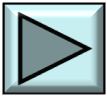 Вопрос 2
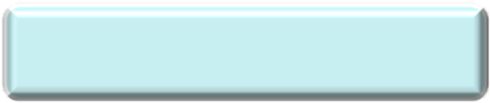 Какие особенности внутреннего строения 
обеспечивают функциональную активность
 мышц?
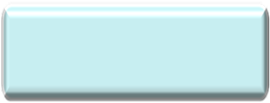 Проверка
Мышцы состоят из миофибрилл, многоядерных волокон, способных к сокращениям за счет взаимного скольжения нитей белков актина и миозина. По степени активности волокна делятся на белые, способные активно и быстро сокращаться, но быстро утомляющиеся; и красные, сокращающиеся медленно, но долго. В мышцах человека присутствуют оба типа волокон, но от преобладания красных или белых волокон будет зависеть активность мышцы.
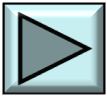 Вопрос 3
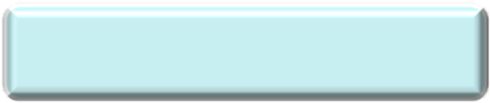 Объясните целесообразность прикрепления
 мышц к костям при помощи сухожилий. 
Все ли сухожилия одинаковы по форме?
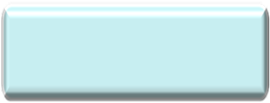 Проверка
Сухожилия – плотная несократимая часть, с помощью которой мышца прикреплена к разным точкам кости и действует как рычажный механизм, обеспечивая движения в суставах. Мышцы конечностей имеют узкие и длинные сухожилия, широкие и плоские сухожилия характерны для мышц, участвующих в формировании стенок полостей тела. Сухожилия малорастяжимы, обладают значительной прочностью и выдерживают огромные нагрузки.
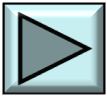 Вопрос 4
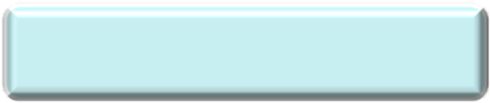 Какова особенность мимических мышц?
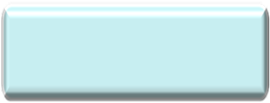 Проверка
Мимические мышцы одним концом прикреплены к костям черепа, а другим к коже лица, поэтому при их сокращении на лице человека выражаются различные эмоции, мы можем улыбаться, плакать, смеяться.
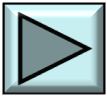 Вопрос 5
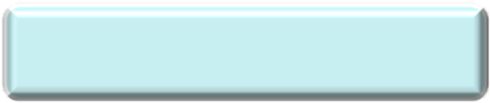 Какую работу выполняют мышцы спины?
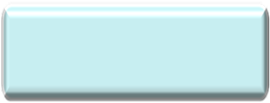 Проверка
Разгибание туловища назад, наклоны в сторону, движения головы и рук, а также грудной клетки во время дыхания.
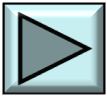 Вопрос 6
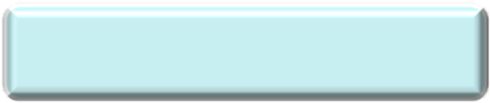 Объясните, почему для женщин очень важно
 развитие мышц брюшного пресса, даже если 
они не занимаются спортом профессионально?
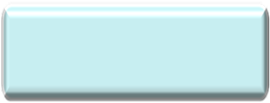 Проверка
Мышцы брюшного пресса формируют линию живота и талии, что немаловажно для гармоничной фигуры, но главное – обеспечивают дополнительную защиту младенцу во время внутриутробного развития и нормальное протекание родов.
Типы мышц
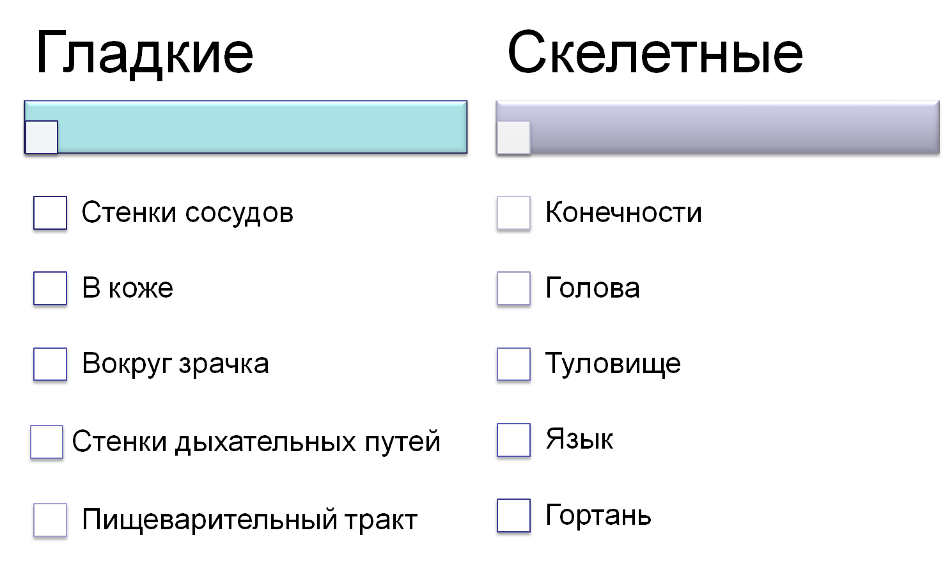 Гладкая мышечная ткань
Поперечнополосатая ткань
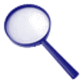 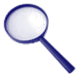 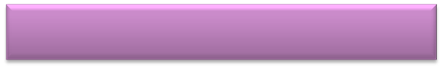 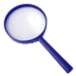 Сердечная мышечная ткань
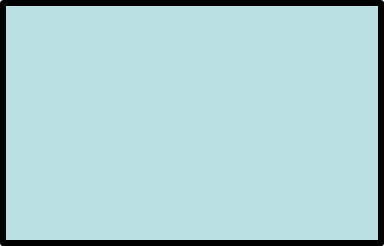 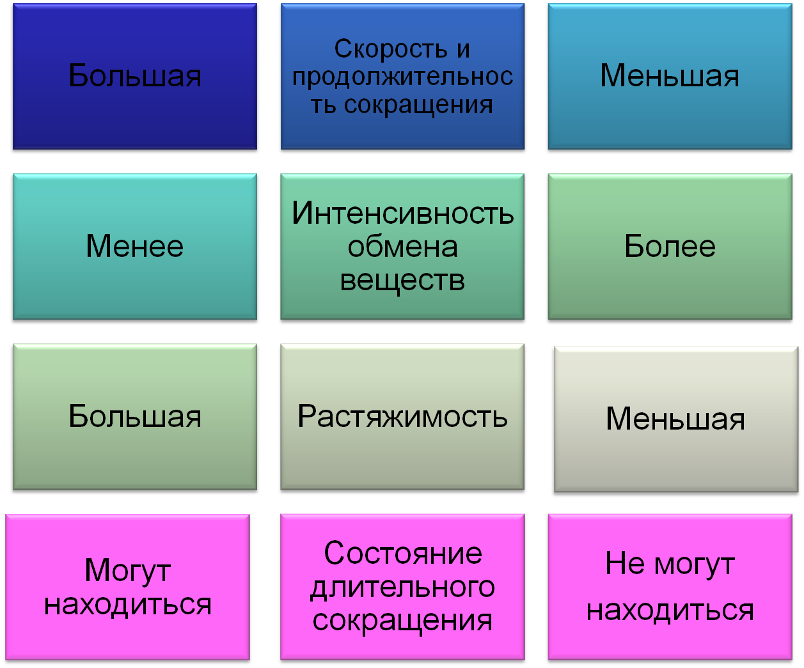 1
5
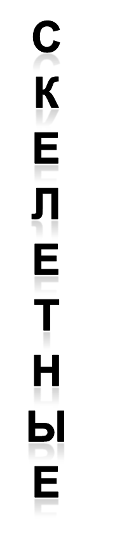 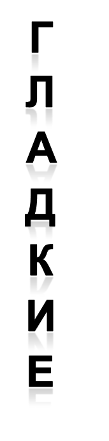 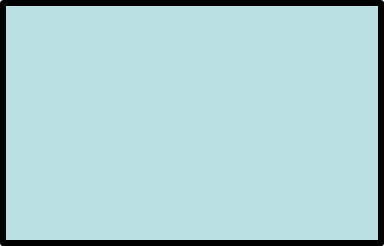 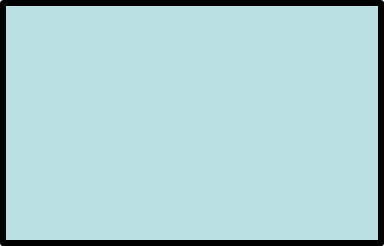 6
2
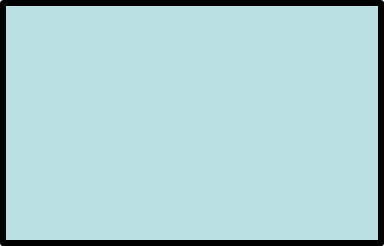 7
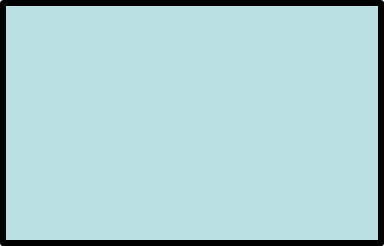 3
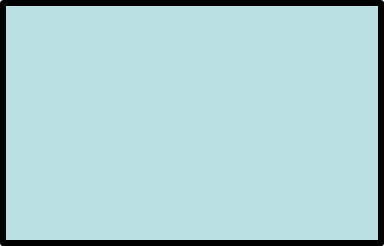 4
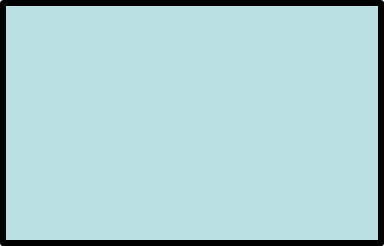 8
Строение скелетной мышцы
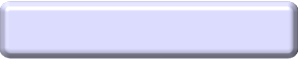 Мышца
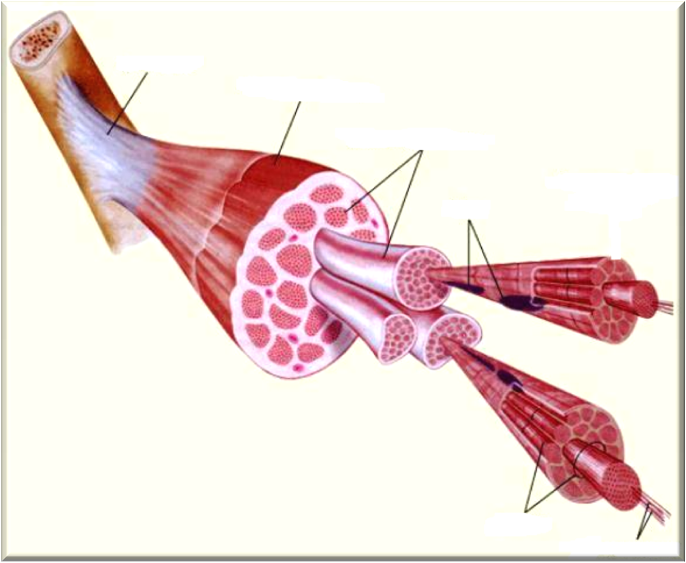 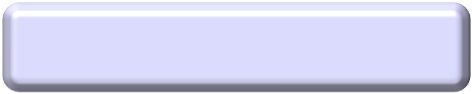 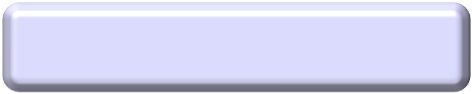 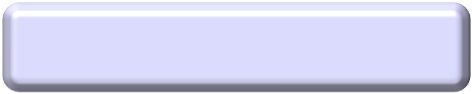 Сухожилие
1
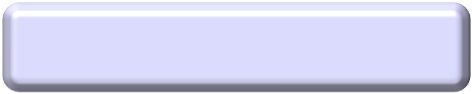 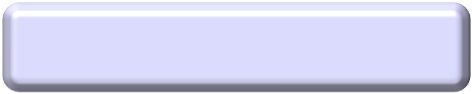 6
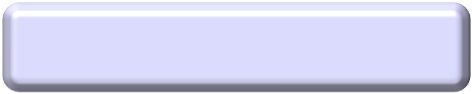 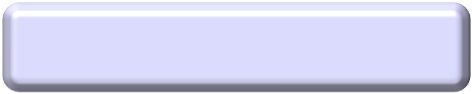 Мышечное волокно
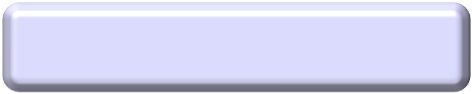 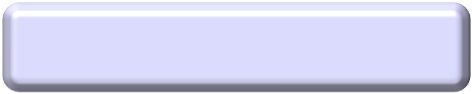 5
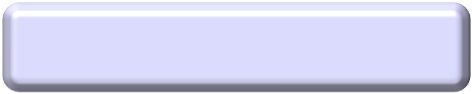 2
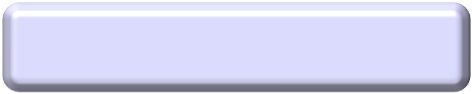 Ядра
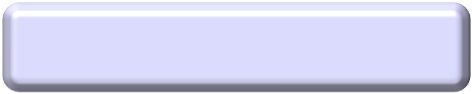 4
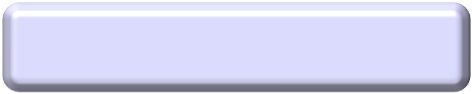 Клетки
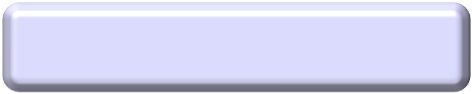 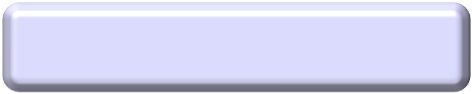 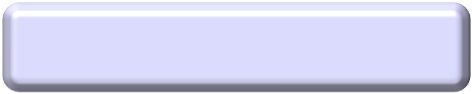 Актин и миозин
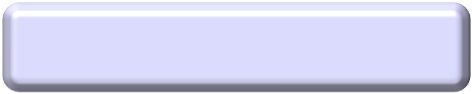 3
Форма мышц
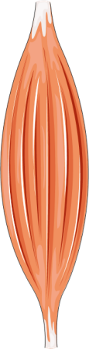 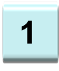 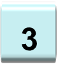 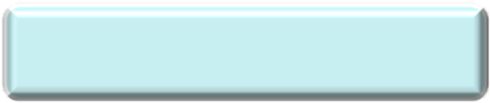 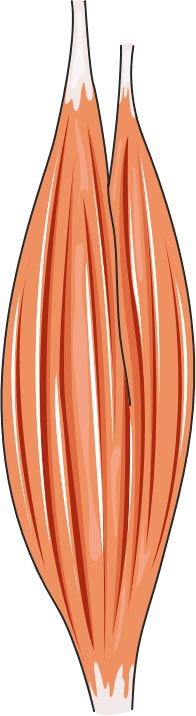 1 Веретенообразная
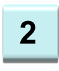 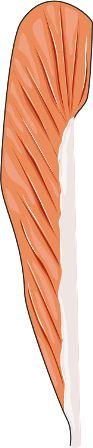 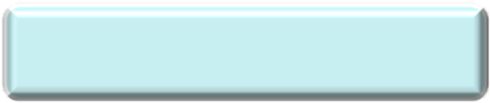 2 Двуглавая
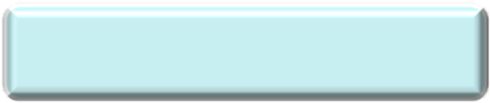 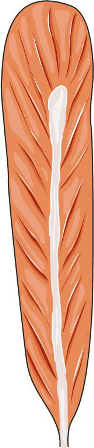 3 Одноперистая
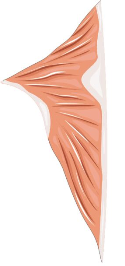 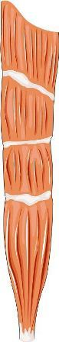 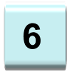 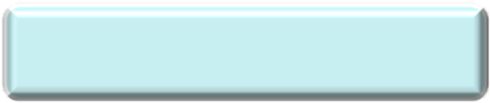 4 Двуперистая
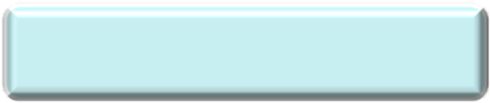 5  Широкая
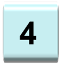 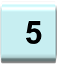 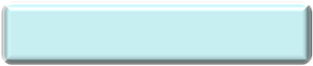 6 Прямая
Мышцы головы
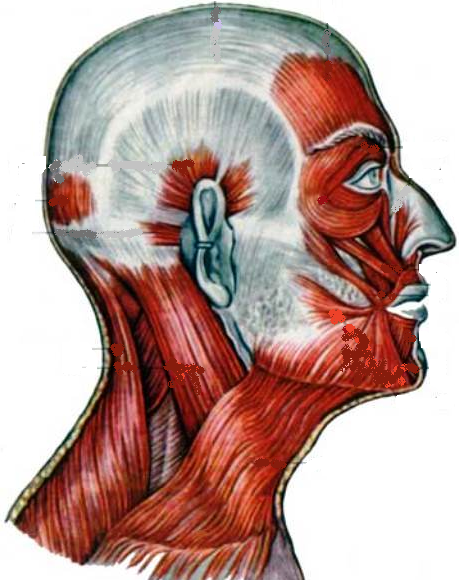 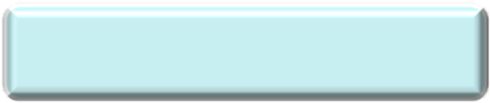 Круговая глаз
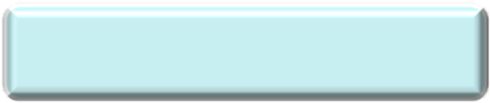 Височная
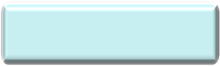 Круговая рта
Грудино-ключично-
сосцевидная
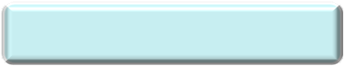 Опускающая угол рта
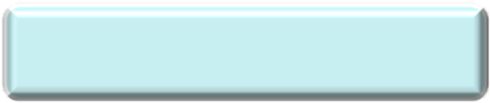 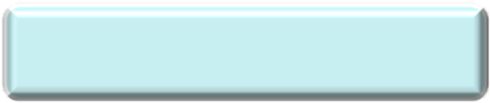 Подкожная шеи
Функции мышц головы
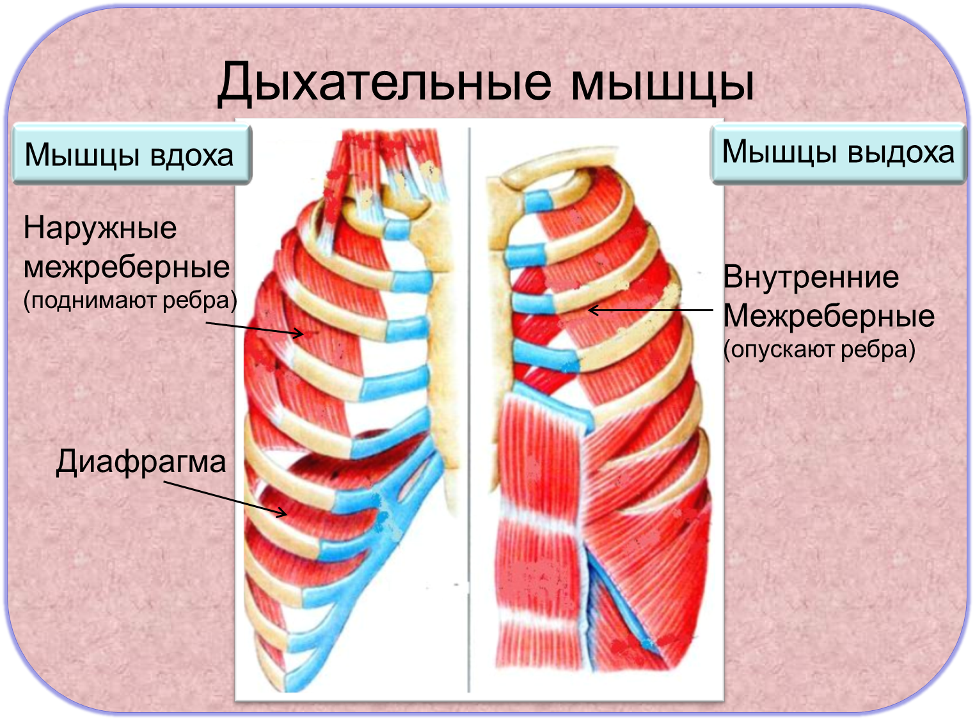 Группы мышц туловища (вид спереди)
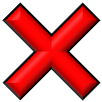 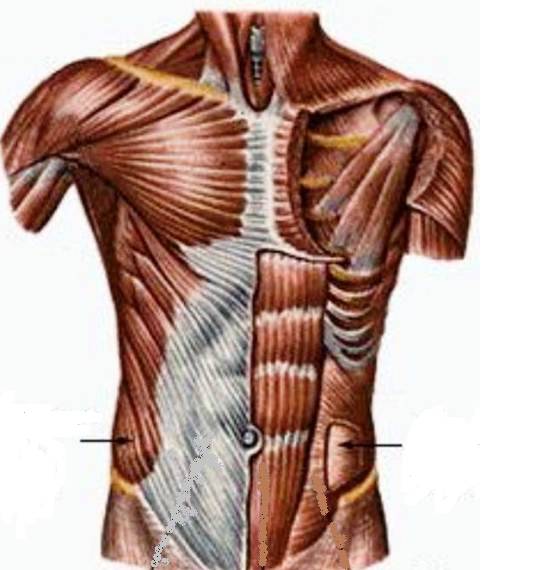 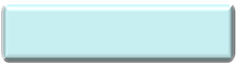 Дельтовидная
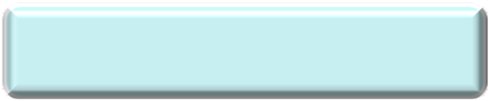 Большая грудная
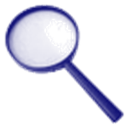 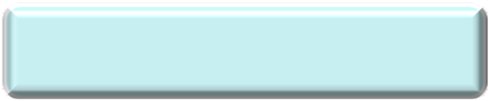 Прямая
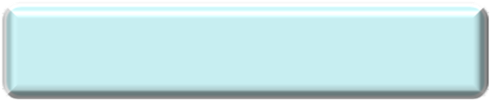 Поперечная
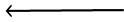 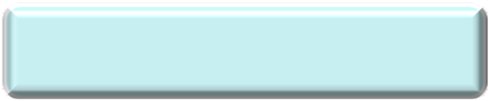 Наружная косая
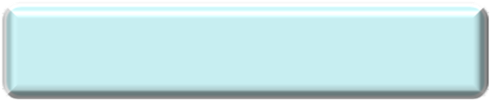 Внутренняя косая
Мышцы туловища  (вид сзади)
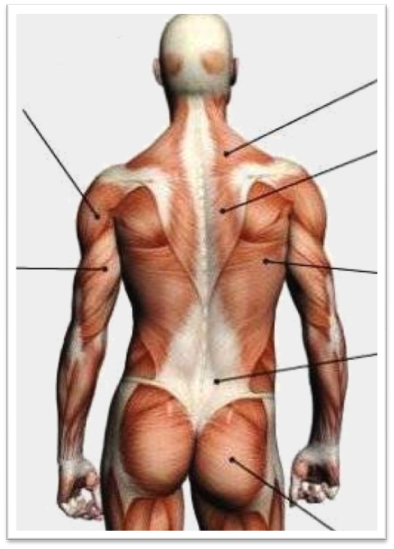 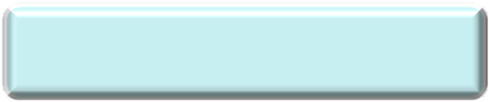 Трапециевидная
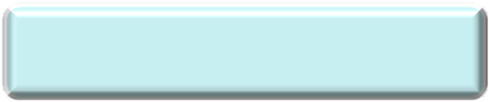 Дельтовидная
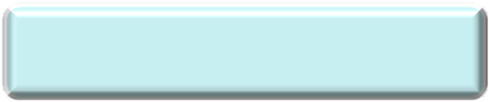 Ромбовидная
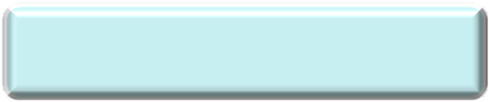 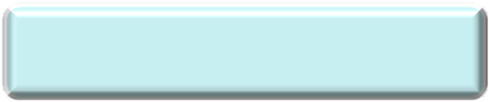 Трехглавая плеча
Широчайшая
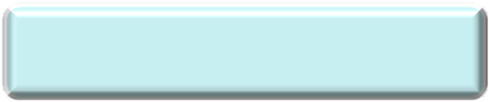 Сухожилие
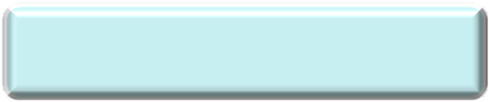 Ягодичная
Функции мышц туловища
Мышцы конечностей
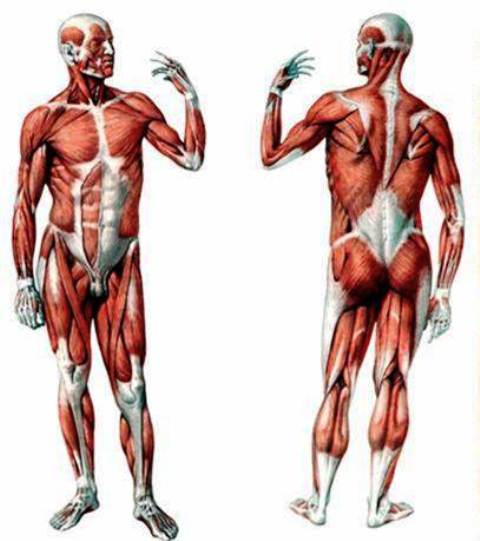 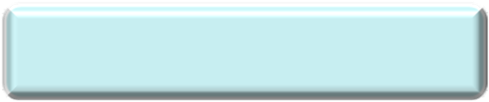 Двуглавая плеча
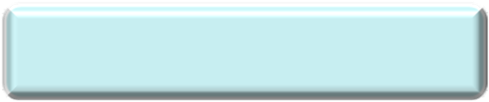 Дельтовидная
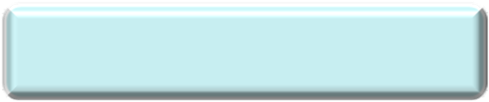 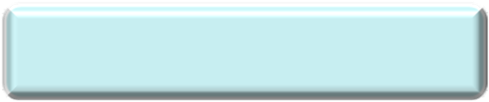 Икроножная
Портняжная
(самая длинная
В организме)
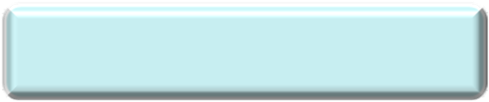 Двуглавая бедра
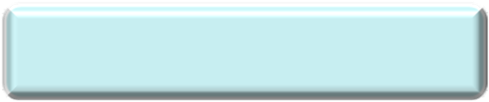 Длинная прямая бедра
Ахиллово 
сухожилие
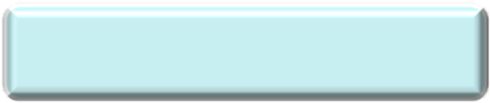 Большеберцовая
Функции мышц конечностей
Микроскопическое строение поперечнополосатой ткани
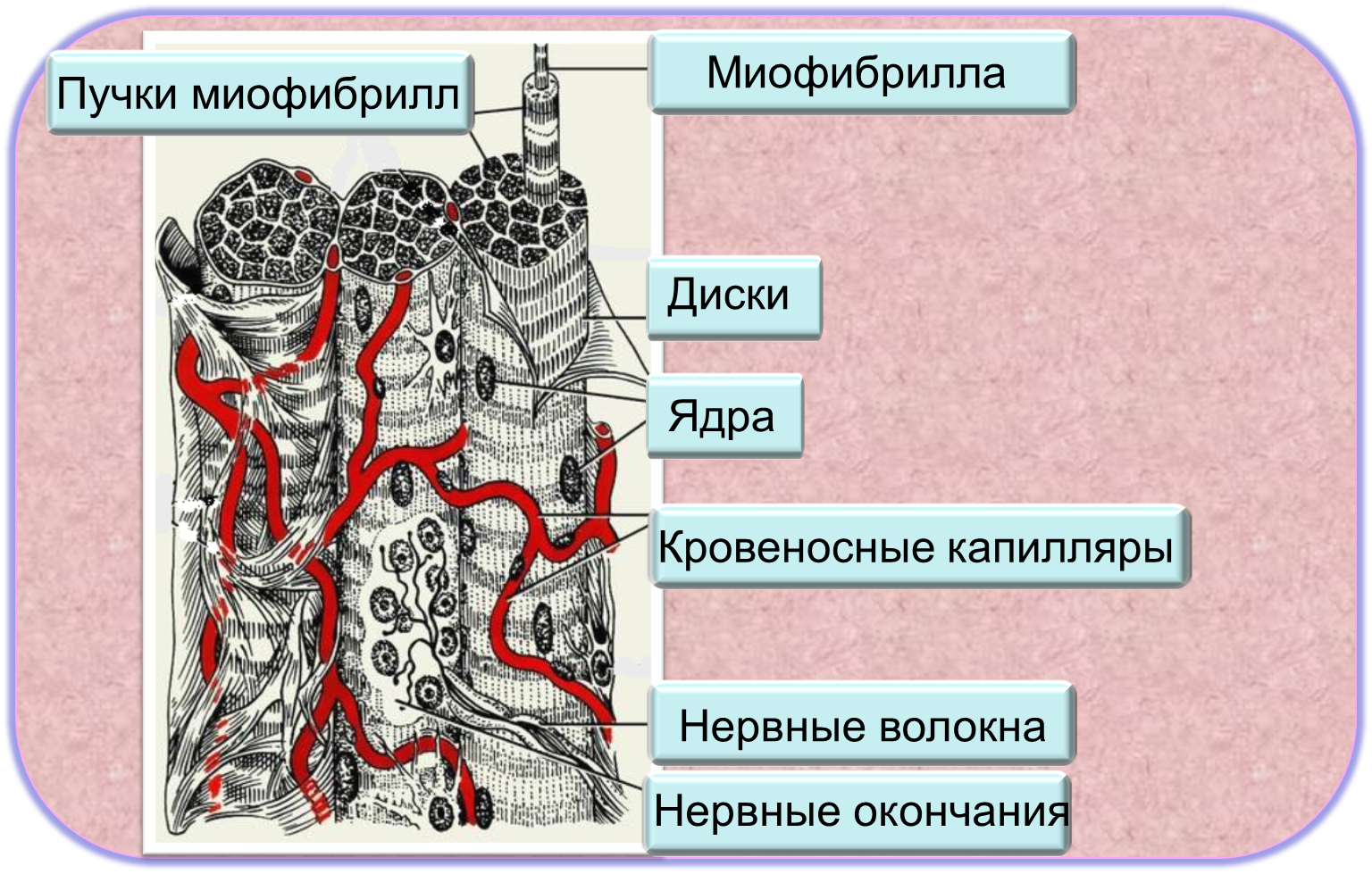 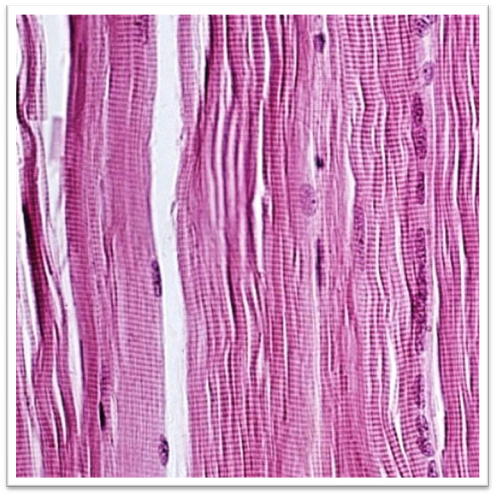 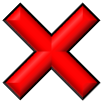 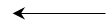 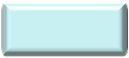 Диски
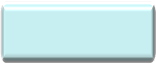 Волокна
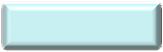 Ядра
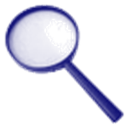 Расположение гладкой мышечной ткани в организме
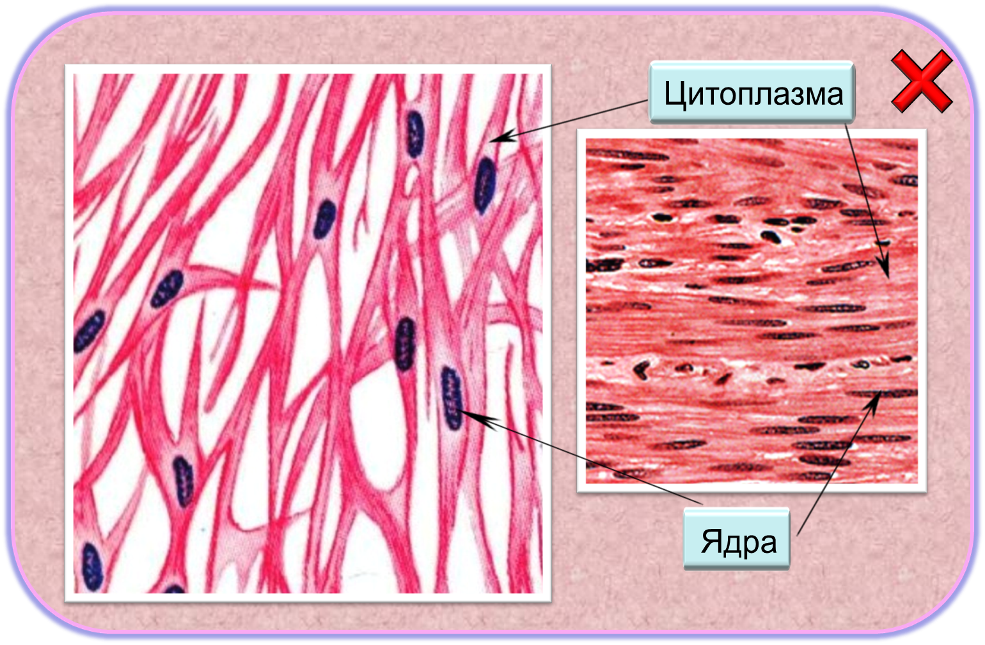 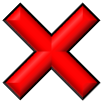 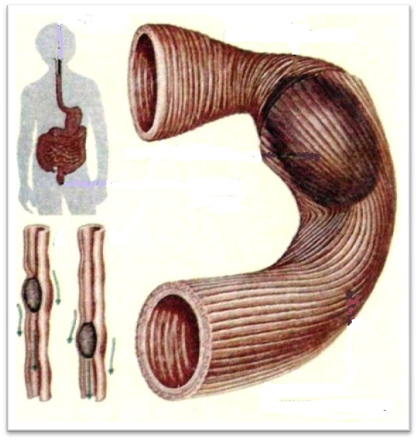 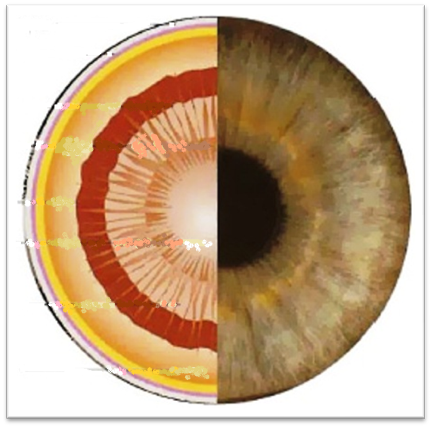 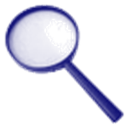 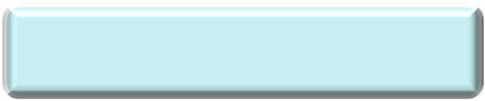 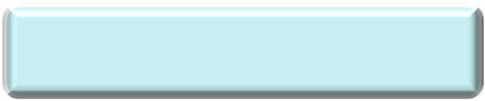 Кольцевые мышцы
 глаз
Продольные мышцы 
кишечника
Сердечная мышечная ткань(поперечно-полосатые волокна, соединенные между собой)
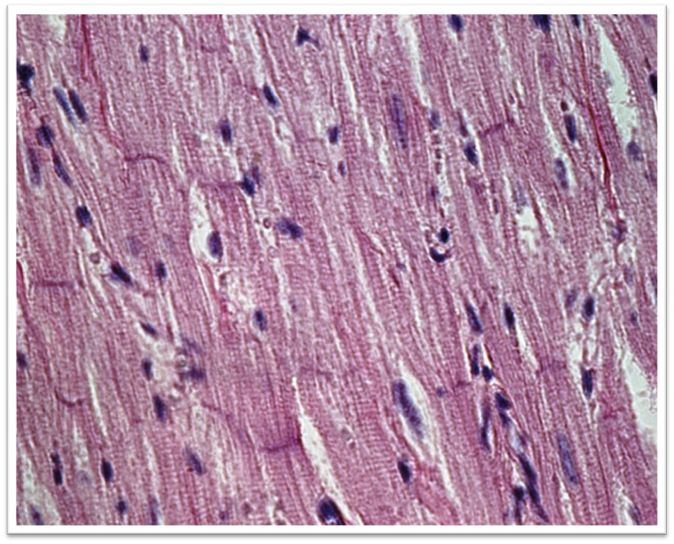 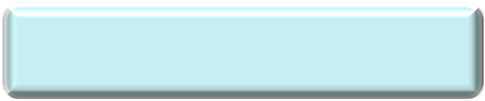 ядра
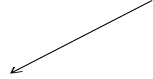 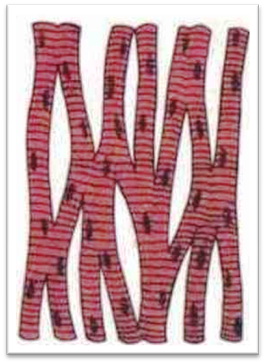 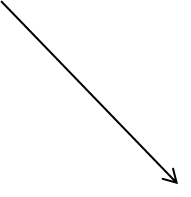 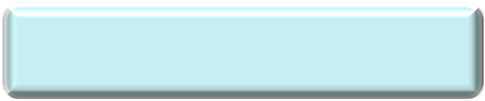 Цитоплазма
Мышцы конечностей
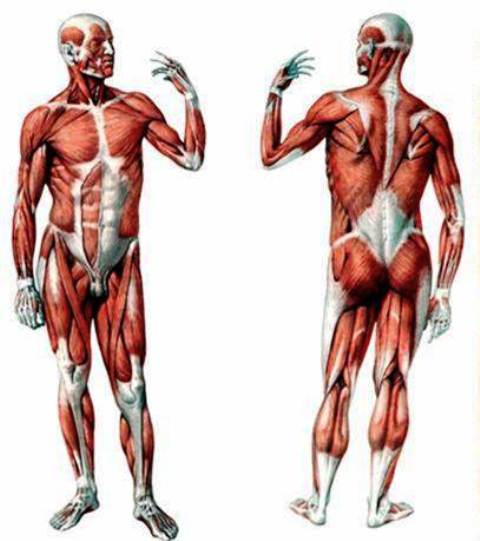 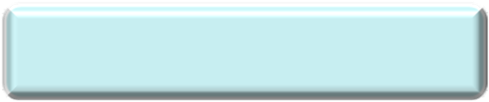 Двуглавая плеча
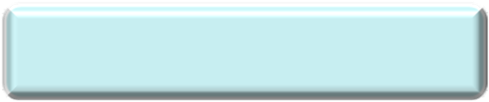 Дельтовидная
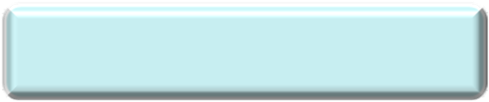 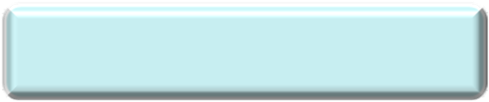 Икроножная
Портняжная
(самая длинная
В организме)
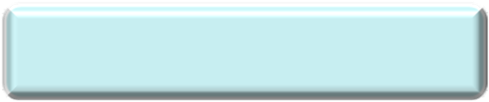 Двуглавая бедра
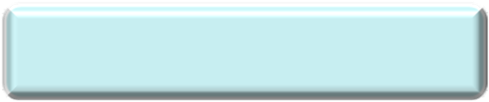 Длинная прямая бедра
Ахиллово 
сухожилие
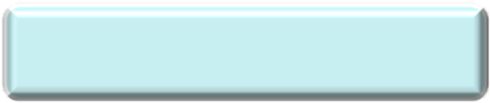 Большеберцовая
Мышцы конечностей
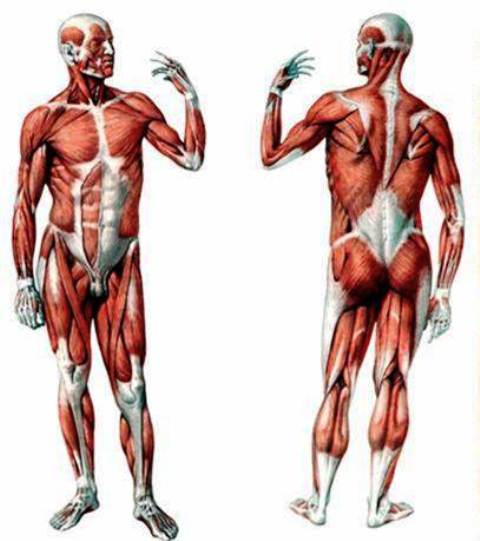 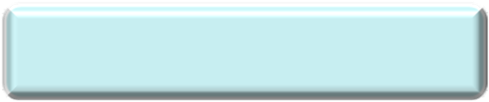 Двуглавая плеча
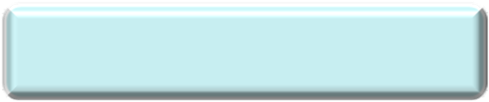 Дельтовидная
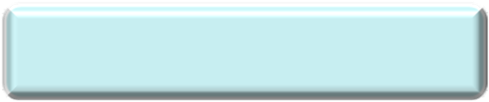 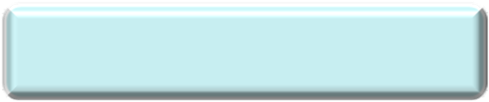 Икроножная
Портняжная
(самая длинная
В организме)
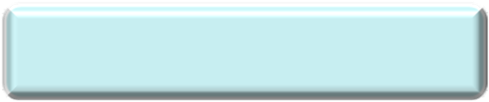 Двуглавая бедра
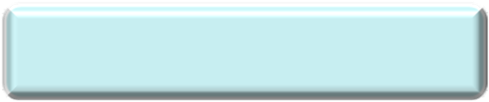 Длинная прямая бедра
Ахиллово 
сухожилие
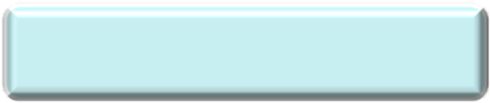 Большеберцовая
Микроскопическое строение
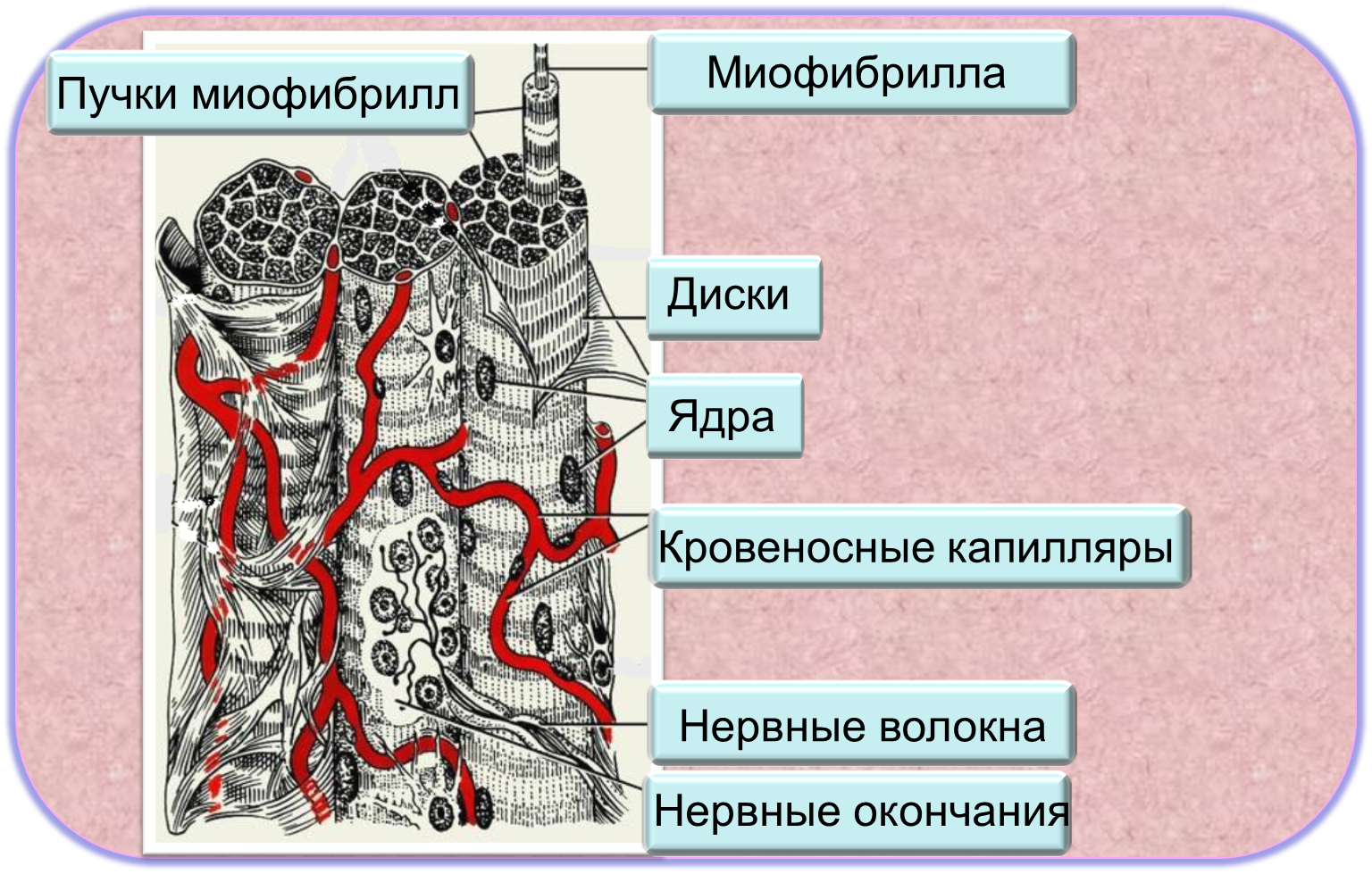 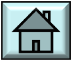 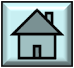 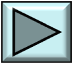 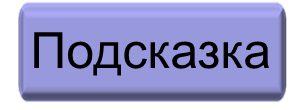 Подсказка для ответа на вопрос
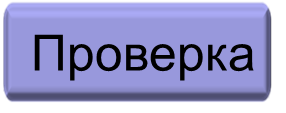 Проверка правильности ответа
Дополнительная текстовая информация
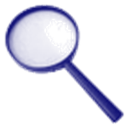 Рассмотри подробнее
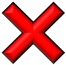 Закрой страничку с рисунком
Возвращение к содержанию презентации
Возврат к
тесту
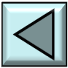 Следующий слайд
Возврат
Ресурсы
Резанова Е.А., Антонова И.П., Резанов А.А. , Биология человека. В таблицах и схемах – М. «Издат-школа 2007», - 208 с
http://мodernLib.Ru  Краева  Екатерина.,Тесты по биологии. 8 класс -Бесплатная электронная библиотека ModernLib.Ru
http://asylumtraininginfo.tripod.com/adm/interstitial/remote.jpg слайд 1
http://elenglukhik.bajenovoscool.edusite.ru/images/1263458568.gif слайд 25
http://trendclub.ru/upload/media/images/dashman/mishci.jpg слайд 28
http://www.pilatespatio.com/external_internal_intercostals.jpg слайд 30
http://ffactor.ru/wp-content/gallery/muscles/89465_0.jpg слайд 30
http://miss-slim.ru/uploads/posts/2011-02/1298170828_zadnie-gruppy-myshc.jpg слайд 31
http://prombez.ucoz.de/pic/003.jpg слайд 33
http://www.e-drofa.ru/materials/bio8/objects/_poperechno_00000163/bezymjannyj_1.jpg слайд 35
http://www.nedug.ru/common/data/pub/images/articles/80018/normal.jpg слайд 35
http://s39.radikal.ru/i086/1104/3a/e4fac384ac7a.jpg слайд 36
http://old.college.ru/biology/course/content/chapter9/section3/paragraph3/images/09030301.gif слайд 36
http://organizm.name/wp-content/uploads/2010/02/zrenie2.jpg слайд 36
http://dic.academic.ru/pictures/ntes/10047-2.jpg слайд 36
http://www.e-drofa.ru/materials/bio6/objects/_gladkaja_i_00000166/serdechnaja2.jpg слайд 37
http://www.medicinform.net/human/anatomy/ms1_cha.jpg слайд 37
http://www.medicinform.net/human/anatomy/ms1_cha.jpg слайд 35,36